Чи готовий ти 
до вибору професії?
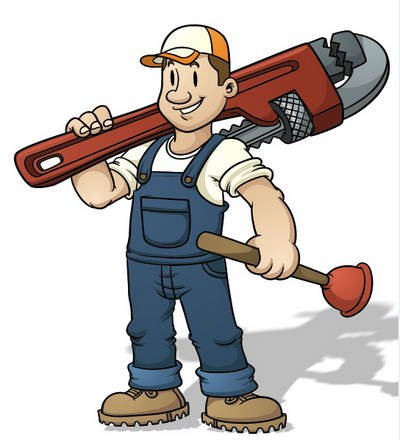 виправляють, шпаклюють розбиту машину і готують її до малярних робіт; - роблять грубу і остаточну шліфовку, готують автомобіль до фарбування і потім фарбують; - визначають причини поломки та усувають їх; - усувають неполадки в електроніці;
відповідають за життя людей.
Починаючий автомеханік-універсал без досвіду роботи повинен знати: основні закони фізики; принцип роботи двигунів внутрішнього згорання, їх відмінності та особливості роботи, поняття, з ними пов'язані; умови функціонування трансмісії; роботу механічної коробки передач, її відмінності від автоматичної; типи систем запалювання, вміння користуватися комп'ютером та освоювати спеціальні програми, та ще й на іноземній мові.
- технологію   приготування   усіх видів   страв   та   кулінарних   виробів, особливості  приготування  національних, фірмових страв та страв іноземних кухонь;
правила  оформлення  та  подачі порційних страв та страв на замовлення;
правила  складання   банкетного меню;
приготування різних видів тіста та виробів з нього;
основи, значення та технологію приготування дієтичного та дитячого харчування;
- ознаки доброякісності харчових продуктів та органолептичні методи їх визначення;
умови, строки зберігання та реалізації   сирої   та   готової   продукції, напівфабрикатів;
санітарно-гігієнічні правила утримання продуктів,  кухні, та службових приміщень;
правила особистої гігієни;
- правила використання та призначення обладнання, виробничого інвентаря, інструментів вимірювальних приладів, посуду, тари;
Професія вимагає від працівника певних індивідуально-психологічних   якостей. Електрогазозварник повинен мати добру зорову, короткочасну та оперативну пам'ять, зосередження та стійкість уваги, практичне мислення, розвинену   просторову уяву,   високий невербальний інтелект. Електрогазозварник - це емоційностійка, вольова, спокійна і впевнена в собі людина.   Зварнику повинні   бути притаманні   самостійність,   рішучість, акуратність в роботі зібраність, наполегливість   у   подоланні   труднощів, відповідальність.
Електрогазозварник повинен мати хорошу підготовку у сфері хімії та фізики (розділи електрика, електротехніка), математики, металознавства. Він повинен знати: фізичні і хімічні властивості чорних і кольорових металів, способи їх з'єднання залежно від розмірів деталей; конструкцію, принципи і режими роботи зварювальних апаратів; властивості електродів і способи їхнього підбору для різних марок зварюваних металів; правила підготовки деталей і вузлів для зварювання; причини виникнення внутрішніх напруг і деформацій у зварюваних виробах; технічні вимоги до якості зварних з'єднань, заходи запобігання браку і шляхи його усунення.
Цей фахівець не тільки стриже, фарбує, сушить і завиває волосся, але й майстерно використовує машинку і фен, знає особливості хімічних розчинів фарб і їх біологічне вплив на людину. Він працює і з жінками, і з чоловіками, і з дітьми.  Робочий день у перукаря 8-12 годин. Але провести весь цей час на ногах, та ще й у приміщенні, де працюють з фарбою, включеними фенами та ножицями в руках не кожному під силу.
Найбільш часті клієнти медичних центрів, що займаються відновленням хребта, лікуванням вен і артроза - це перукарі. Варикоз, захворювання дихальних шляхів, ранній артрит - їх професійні недуги. Звичайно, багатьох з них можна уникнути, дотримуючись певних норм та гігієни праці, але фактор ризику високий.
А ви знаєте, що професія перукаря не тільки цікава, але і достатньо складна? Щоб з вас вийшов чудовий перукар, потрібно володіти теоретичним і практичними знаннями а головне – уміти гармонійно їх об'єднувати в процесі роботи. Також пам'ятайте – успішний перукар не може собі дозволити допустити помилку в роботі. Тим більше, якщо ви налаштовані на успішну кар'єру. Адже підвищують тільки кваліфікованих фахівців.
повинен добре орієнтуватися в місті, щоб, вибираючи оптимальний маршрут руху, економити час клієнта; - професія таксиста вимагає не лише високого класу водіння, але й деяких навичок спілкування з людьми- таксист повинен бути абсолютно коректним і тактовним у спілкуванні з клієнтами. Йому слід бути акуратним.
відповідає за життя людей.
Плюси професії: свобода, широкий спектр можливих робіт, творчість, можливість роботи одночасно у різних студіях чи з різними замовниками.
Мінуси професії: ЖОРСТОКА КОНКУРЕНЦІЯ, 
МОЖЛИВІСТЬ РОБОТИ ЛИШЕ ЗА НАЯВНОСТІ ДОРОГОЇ ФОТОТЕХНІКИ
Кожна з професій має свої недоліки та переваги, але справжніх майстрів своєї справи, працелюбних та відповідальних, тих, що готові усе життя вчитися новому, щоб відповідати новим вимогам ринку, ввічливих  та всебічно розвинутих, охайних та дисциплінованих ЦІНУЮТЬ ЗАВЖДИ ТА ВСЮДИ!
Ледарі, ті, що не вміють вчитися, працювати з людьми, не знають основ своєї професії, звикли запізнюватися та “просипати”, мають проблеми з шкідливими звичками НЕ ПОТРІБНІ НІДЕ ТА НІКОМУ!
УСПІХІВ 
У МАЙБУТНЬОМУ ПРАЦЕВЛАШТУВАННІ!